H. AYUNTAMIENTO CONSTITUCIONAL DE EL SALTO
DIRECCION DE EDUCACION  




INFORME MENSUAL DE ACTIVIDADES agosto 2022
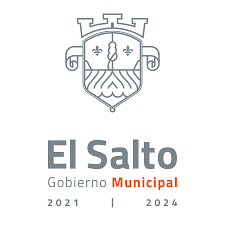 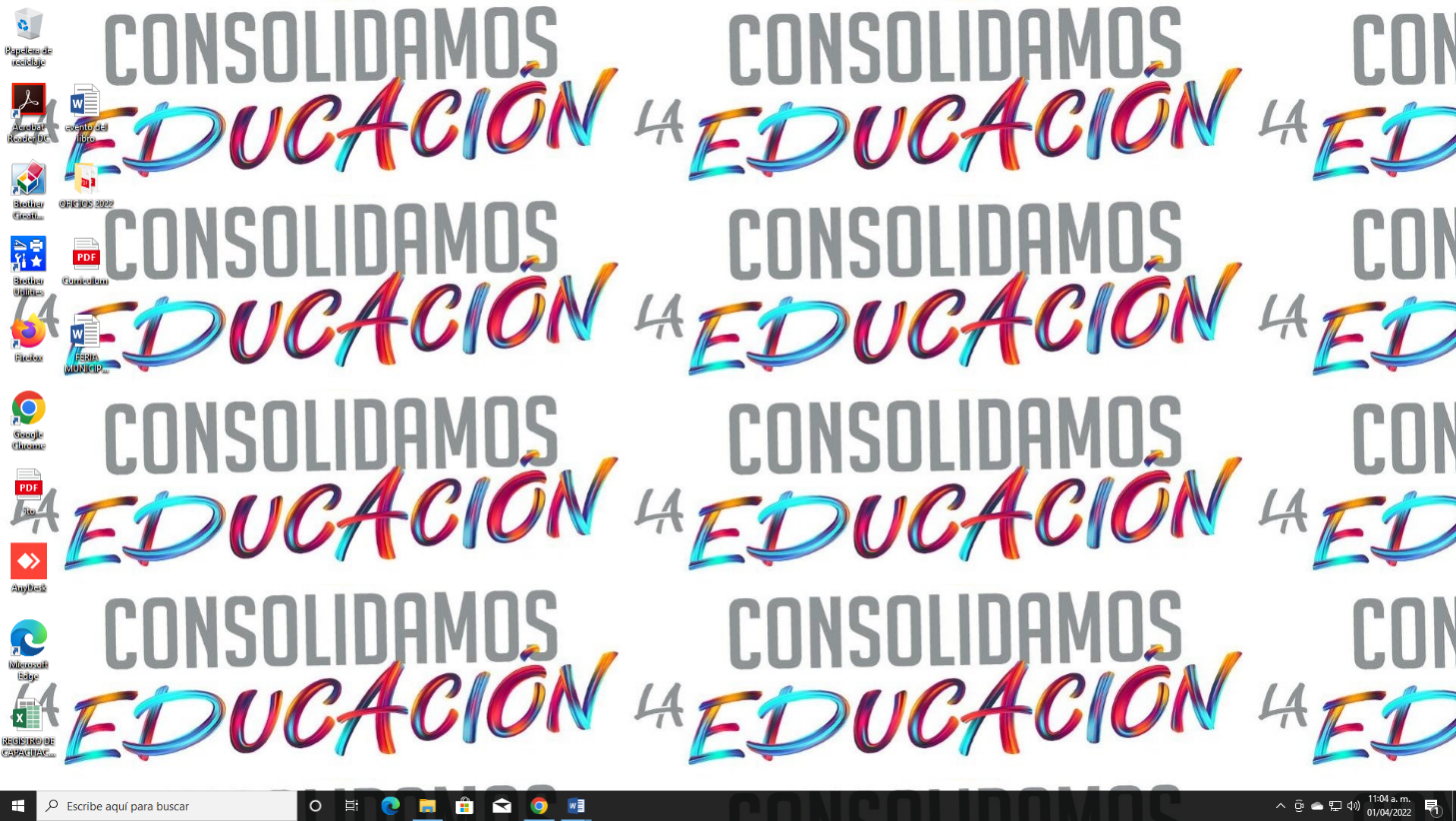 Atención a Plantel Educativo2 de Agosto 2022
Visita a la Escuela Primaria Valentín Gómez Farías, donde se realizo trabajo de mantenimiento, limpieza y poda de maleza en el Plantel.
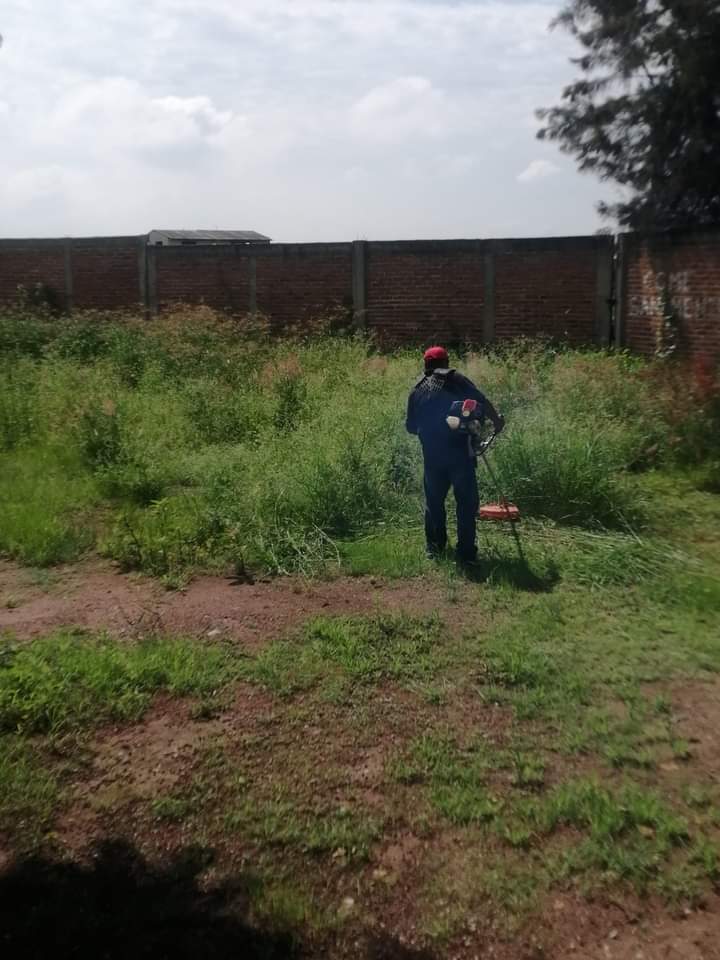 Atención a Plantel Educativo3 de Agosto 2022
Se llevo a cabo el Servicio de poda de maleza y mantenimiento En la Escuela Urbana 641 Revolución (las Pintitas) realizado en colaboración con Mantenimiento Urbano.
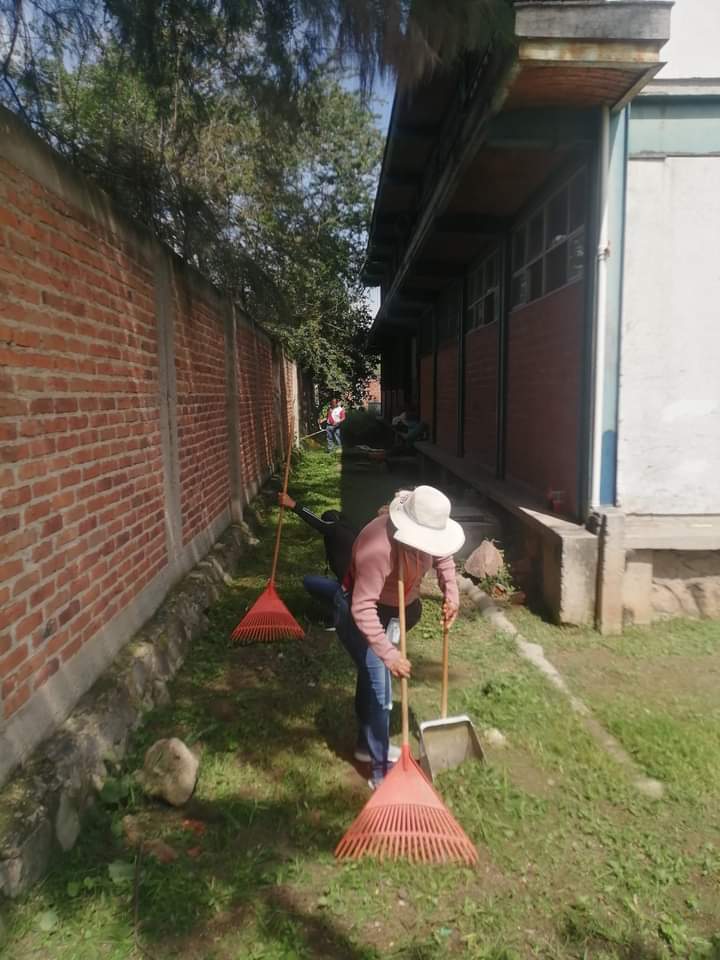 Membrete Escolar9 de Agosto 2022
Trabajo del programa MEMBRETE ESCOLAR, en la Escuela Primaria Urbana 1228 Servando Teresa de Mier, El Verde.
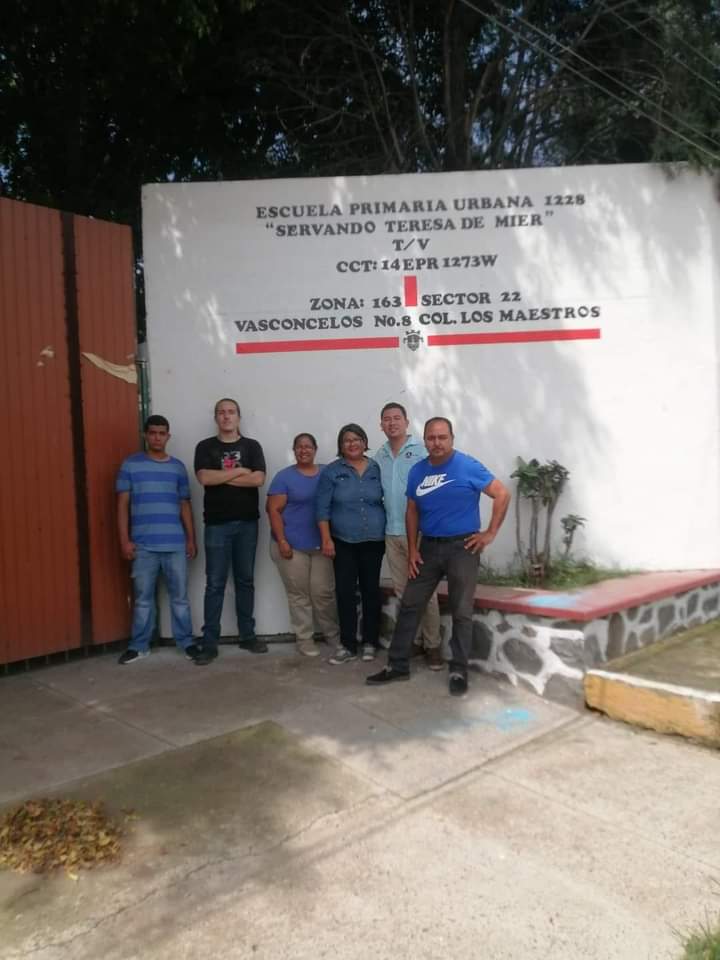 Membrete Escolar11 de Agosto 2022
Segundo Membrete Escolar en la Escuela Primaria Federal 22 de Diciembre en Fraccionamiento Las Lilas.
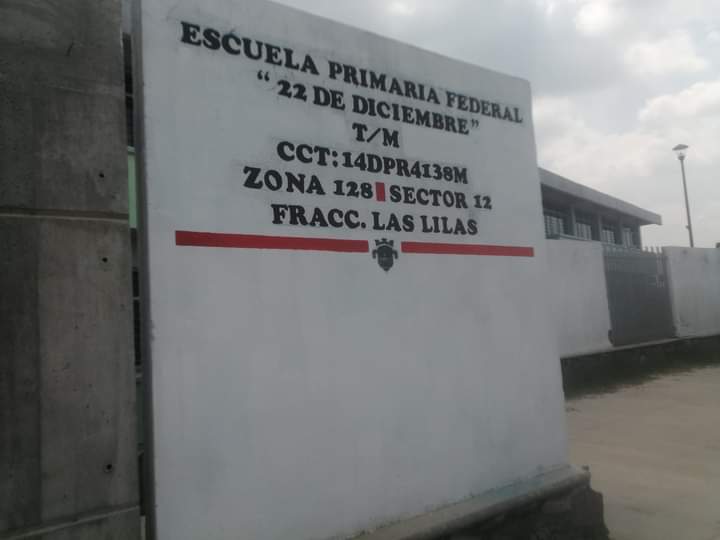 Membrete Escolar12 de Agosto 2022
Tercer Membrete Escolar en la Primaria Federal 8 de Agosto en Fraccionamiento Las Lilas.
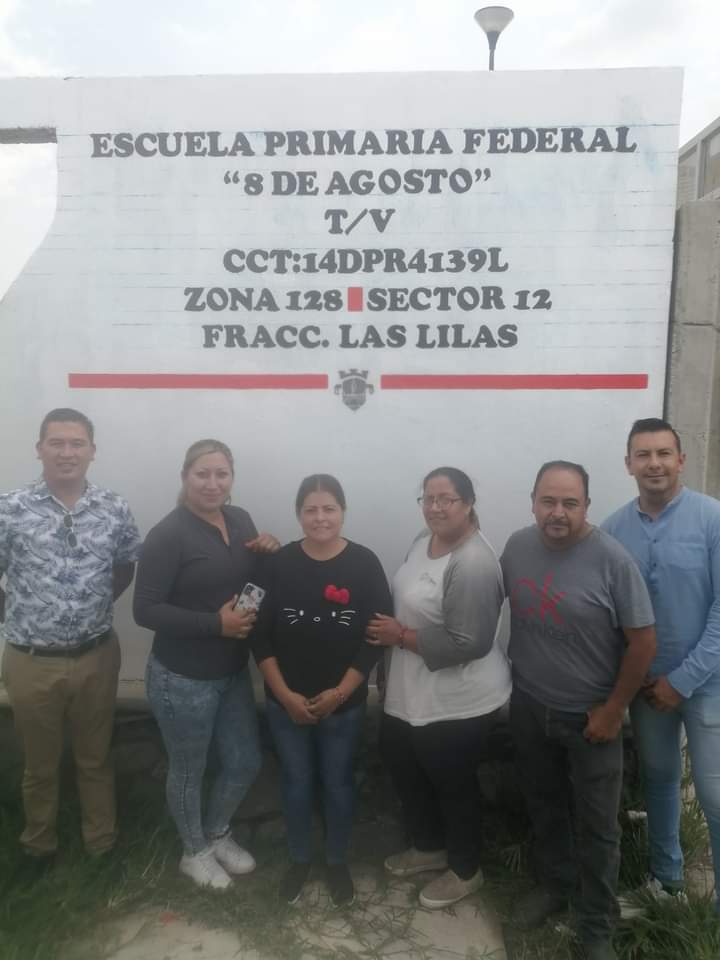 Comienzo Propedéutico MEIPE13 DE Agosto 2022
Inicio de curso Propedéutico “Maestría en Educación con Investigación en la Práctica Educativa”.
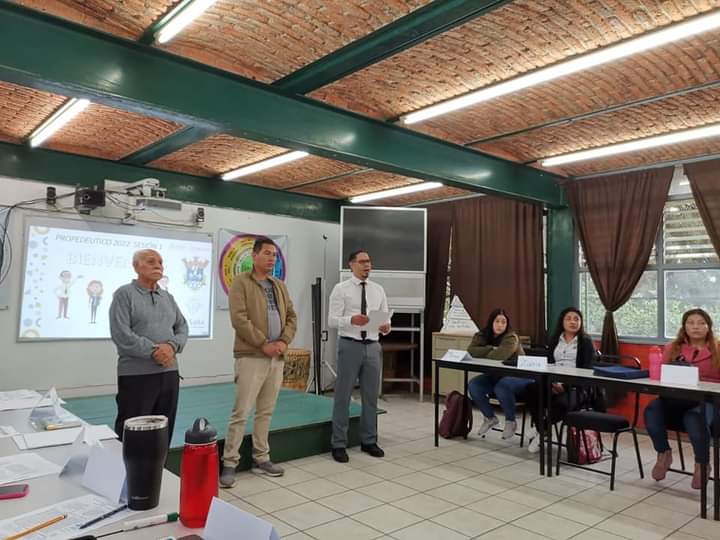 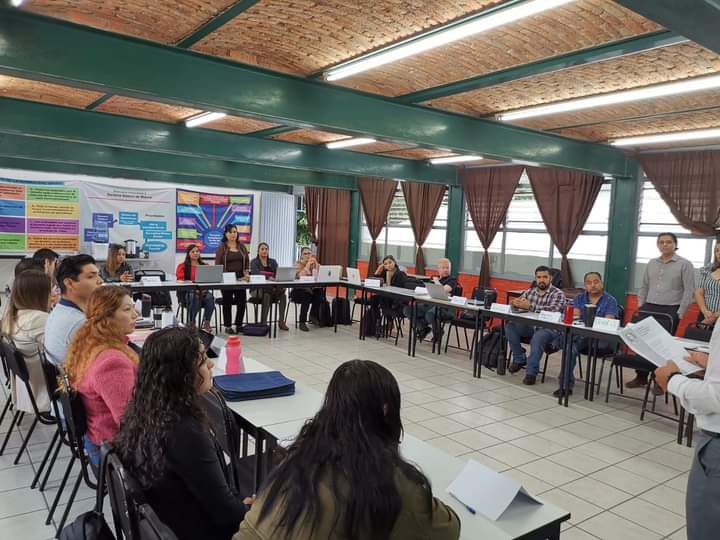 Membrete Escolar16 de Agosto 2022
Cuarto Membrete Escolar en la Escuela Primaria Urbana Juan Palomar y Arias , colonia Jardines del Castillo, zona escolar 163.
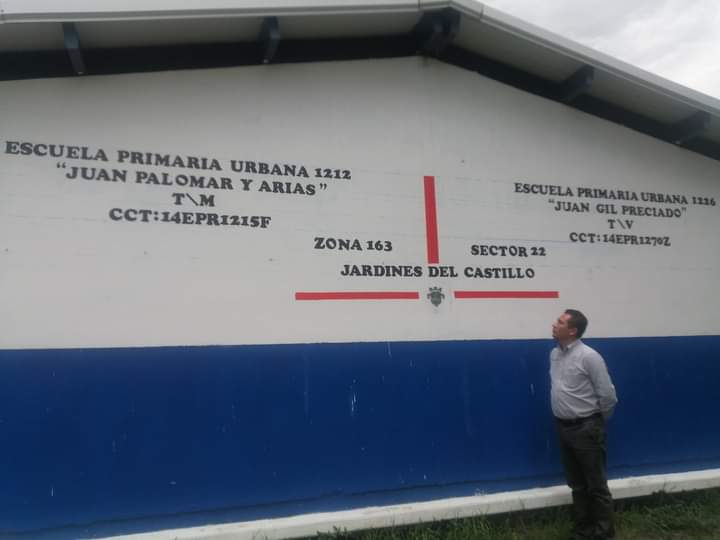 Membrete Escolar17 de Agosto 2022
Quinto Membrete Escolar en la Escuela Primaria Urbana 1226 Juan Gil Preciado, colonia Jardines del Castillo, zona escolar 163.
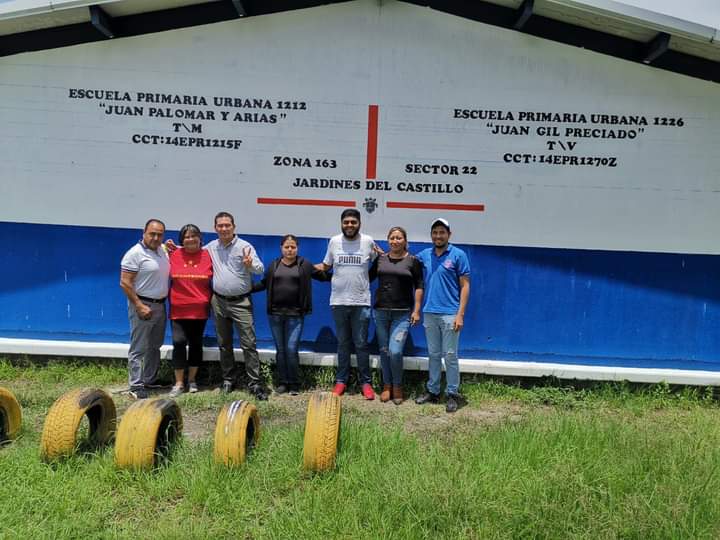 Reunión Coordinación17 de Agosto 2022
Reunión y Capacitación con las Direcciones pertenecientes a la Coordinación de Combate a la Desigualdad. Promoción económica.
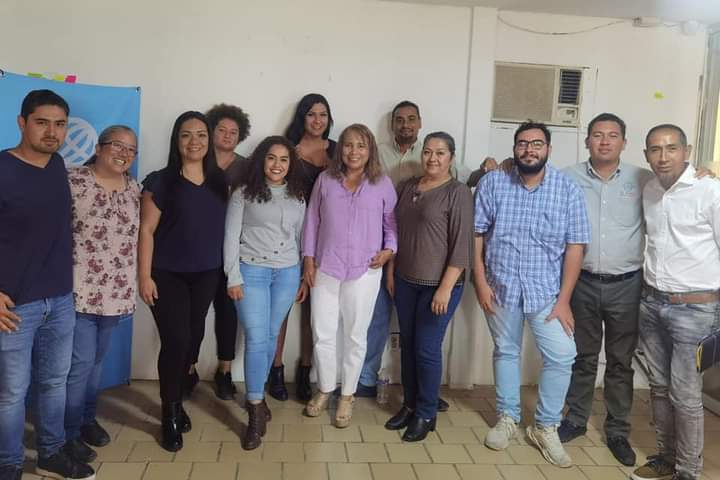 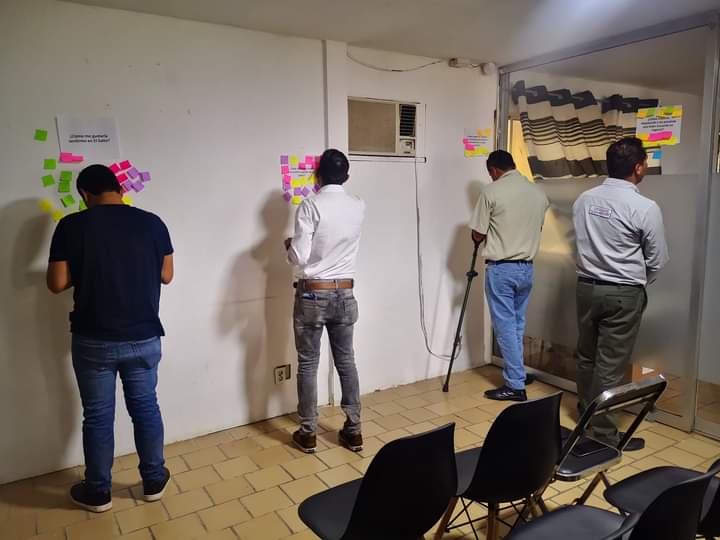 Reunión SAEM18 DE Agosto 2022
Reunión Virtual con SISTEMA DE ATENCIÓN EDUCATIVA MUNICIPAL (SAEM) DE LA SECRETARIA EDUCACION JALISCO.
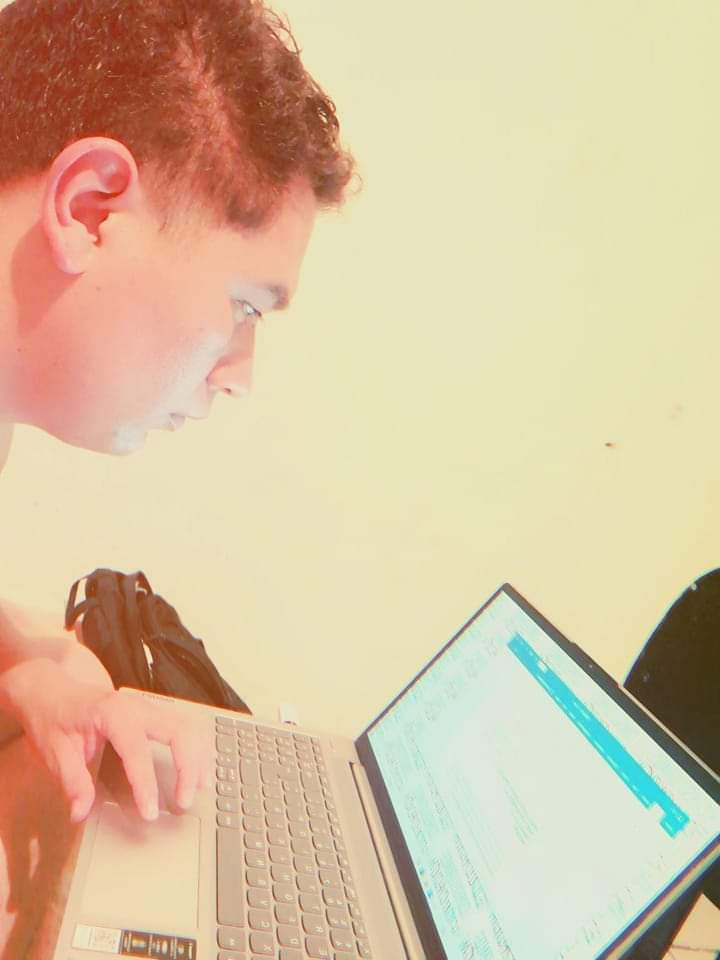 Propedéutico MEIPE20 DE Agosto 2022
Segunda sesión del propedéutico de la Maestría en Educación con Investigación en la Práctica Educativa.
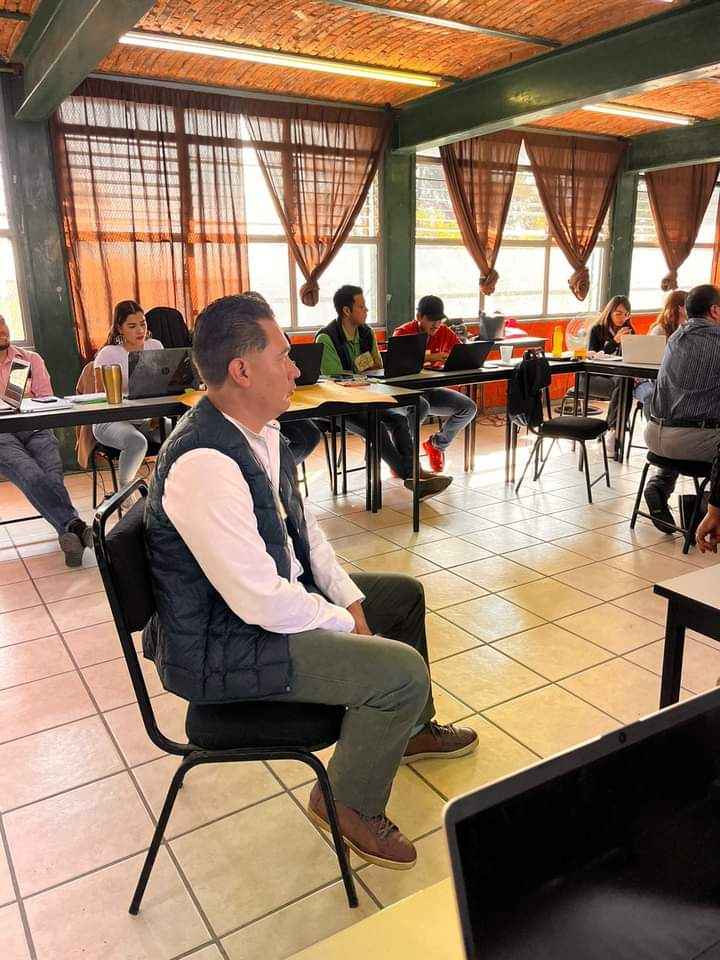 Reunión Secundaria #13022 de Agosto 2022
Reunión con la directora María del Sol Portales González, que recién llego al plantel.
Inicio de Cursos24 de Agosto 2022
Comienzo de cursos de parte de la Secretaria de Igualdad sustantiva entre mujeres y hombres en el plantel CECYTEJ castillo 05, acompañando al director Alex Dueñas del IMAJ (Instituto Municipal de Atención a la Juventud).
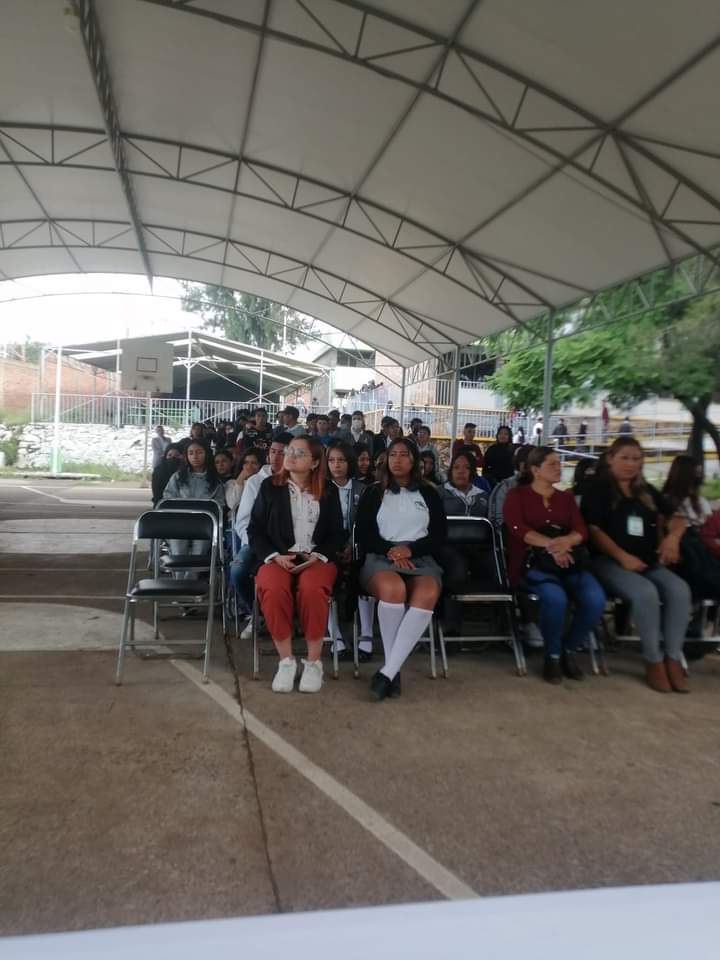 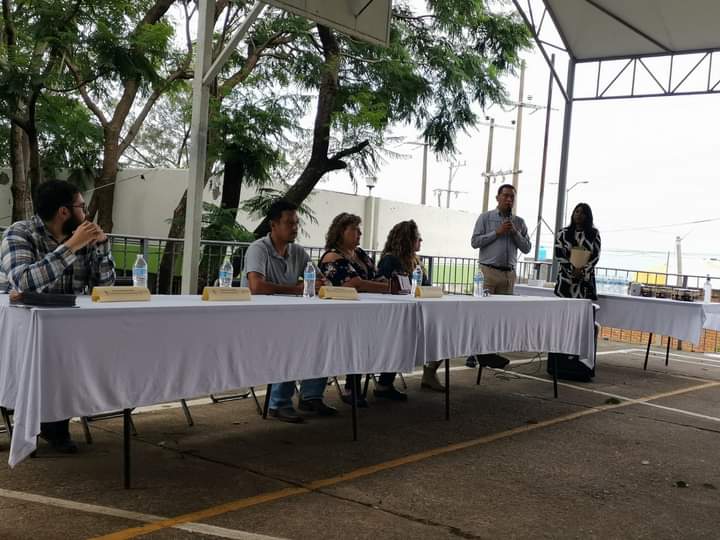 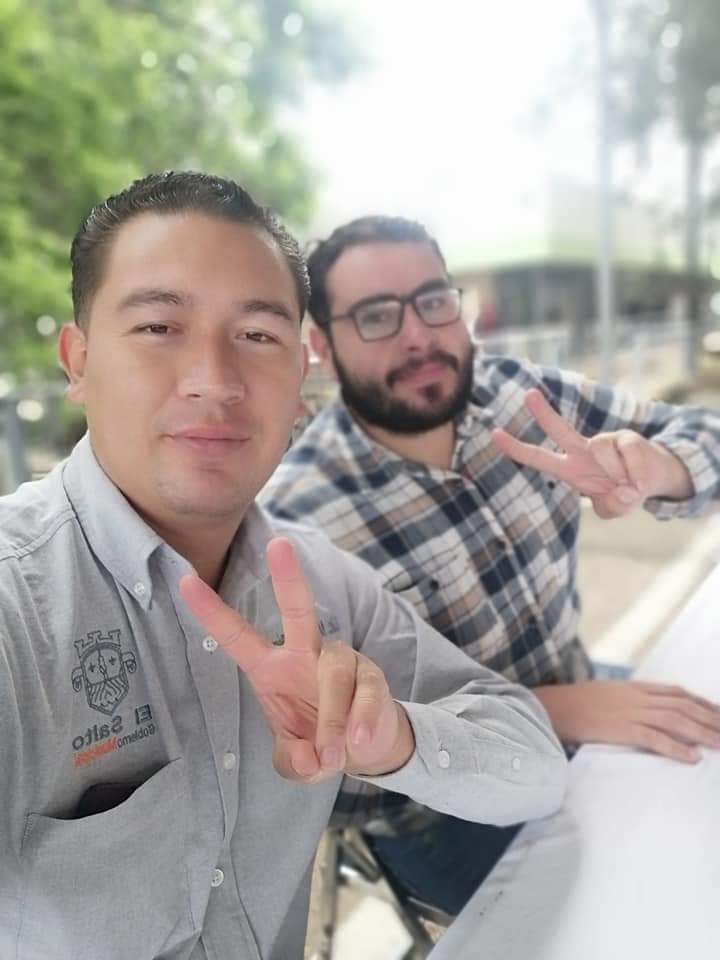 Organización desfiles Patrios 25 de Agosto 2022
Mesa de trabajo y dialogo para organizar los días que se llevaran a cabo los gritos y desfiles por delegación .

Cabecera       “Grito”/ jueves 15 de Septiembre                  “Desfile”/viernes 16 de Septiembre
Pintitas                         domingo 18 de Septiembre                               lunes 19 de Septiembre
Castillo                         miércoles 21 de Septiembre                              jueves 22 de Septiembre
Pintas                           viernes 23 de Septiembre                                  sábado 24 de Septiembre
Verde                           miércoles 28 de Septiembre                              jueves 29 de Septiembre
Propedéutico Tercera Sesión27 DE Agosto 2022
Tercera  sesión del propedéutico de la Maestría en Educación con Investigación en la Práctica Educativa.
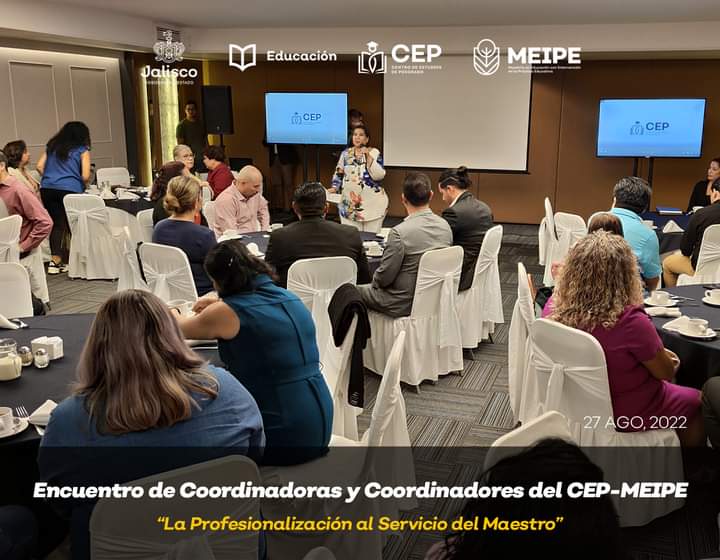 Reunión Planteles Educación Básica30 de Agosto 2022
Atención a maestros que deseen integrarse al curso Propedéutico.
Reunión Planteles Educación Básica31 de Agosto 2022
Se llevo a cabo la Organización para el desfile de Independencia en la Secundaria General 81, con planteles de la delegación.
Dirección de Educación Municipal
Casa de la Cultura, Narciso Mendoza #18, Col. Centro, El Salto

(33) 32 84 14 40 Ext. 314
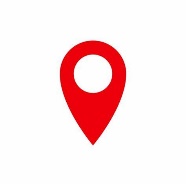 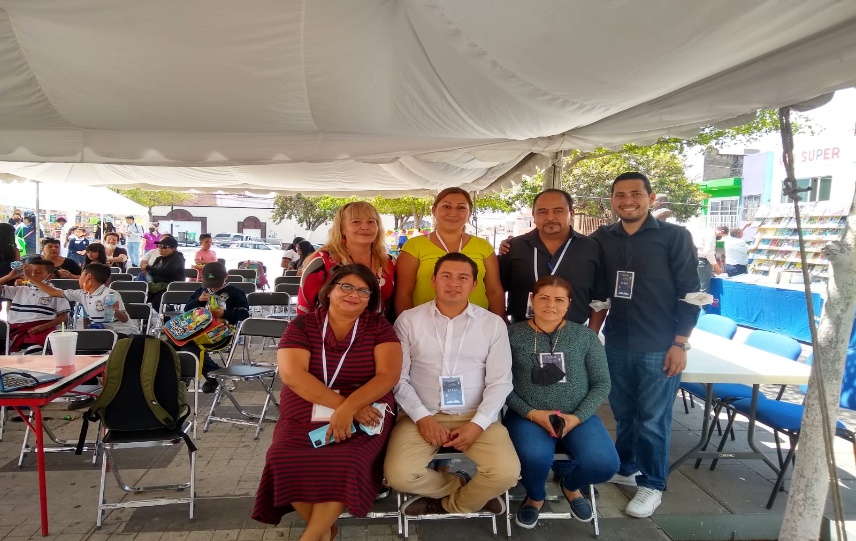 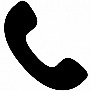 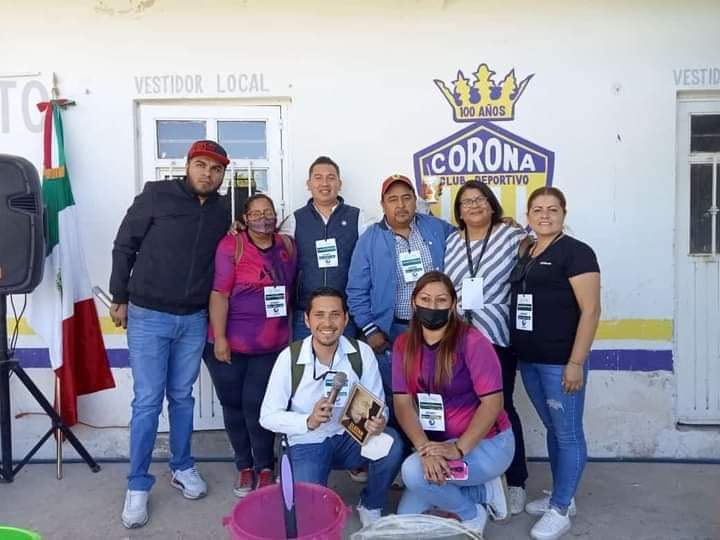